Brownie and Junior  - Planets / Solar System
Planets in ourSolar System
Meet the NeighborsBackground information
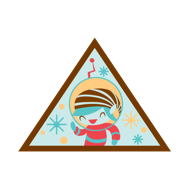 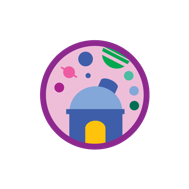 Montage of planets. Image credit: NASA/JPL
GSUSA marks and content used with permission of the Girl Scouts of the USA
[Speaker Notes: https://www.nasa.gov/images/content/155854main_solar-system-montage-browse.jpg

Slides support Brownie (Meet the Neighbors) and Junior Space Science badge steps about our Solar System]
Online Resources
Links
NASA SpacePlace Solar System page
Girl Scouts Solar System facts sheet
Girl Scouts Solar System images sheet
Girl Scouts planet information sheet
NASA SpacePlace - why is Pluto not a planet?
NASA Solar System page
NASA Solar System Posters
Activities
Girl Scouts planet coloring circles
How to make a Pocket Solar System (Brownie)
Make a Mars Rover GS at Home video (Junior Step 4)
NASA Planet coloring pages
NASA Make a planet mask
Planetsfacts, media, activities and more
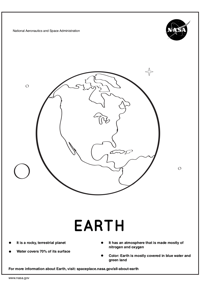 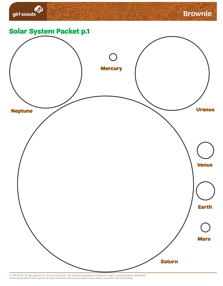 Online Resources
Books
Dr Seuss No Place Like Space (story)
National Geographic’s First Big Book of Space (science)
Dr. E’s Super Stellar Solar System (science)
The Girl Who Named Pluto: The Story of Venetia Burney (women in science)
Videos
JPL Space Shorts: dwarf planets
Mars In a Minute playlist
How Hard is it to land on Mars?
SpacePlace Solar System came to be
SpacePlace Out Moon isn’t the only
SpacePlace Exoplanets
SpacePlace Where Solar System ends?
Planetsbooks and videos
Planet Pantomime
Mercury
Mercury only has one sunrise every 180 Earth days  
Act like you are amazed to see the sunrise
[Speaker Notes: Image: https://solarsystem.nasa.gov/resources/925/solar-system-and-beyond-poster-set/


https://spaceplace.nasa.gov/all-about-mercury]
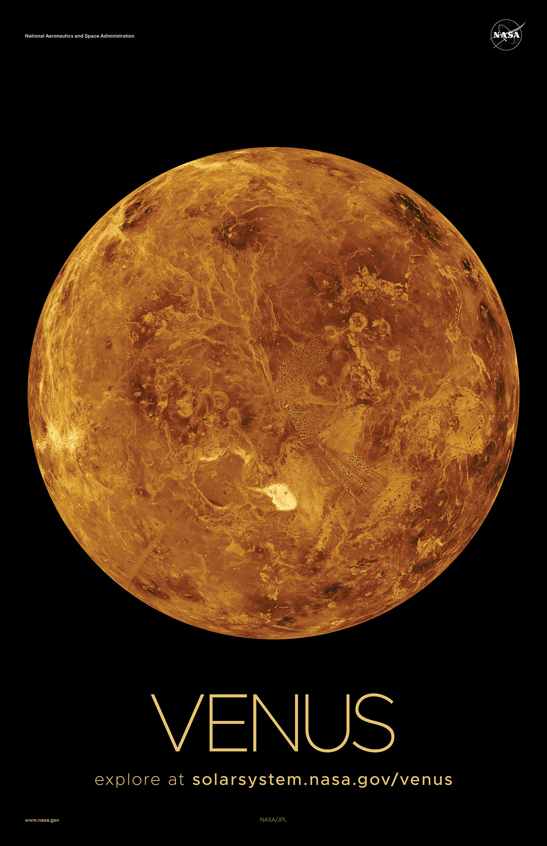 Planet Pantomime
Venus
Venus has an active surface, including volcanoes
Act like you are a volcano!
[Speaker Notes: Image: https://solarsystem.nasa.gov/resources/925/solar-system-and-beyond-poster-set/


https://spaceplace.nasa.gov/all-about-venus]
Planet Pantomime
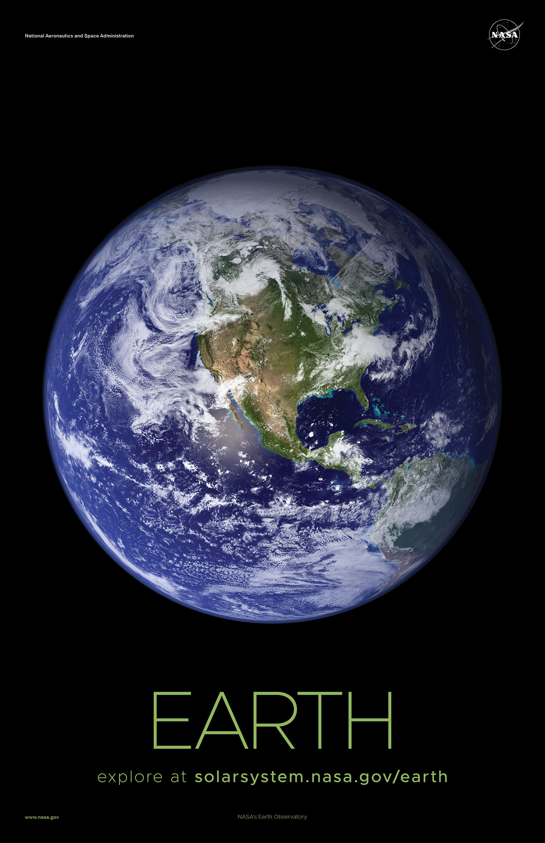 Earth
Earth is the only planet in our Solar System we know of that supports life
Take a deep breath of our amazing Earth air!
[Speaker Notes: Image: https://solarsystem.nasa.gov/resources/925/solar-system-and-beyond-poster-set/


https://spaceplace.nasa.gov/all-about-earth]
Planet Pantomime
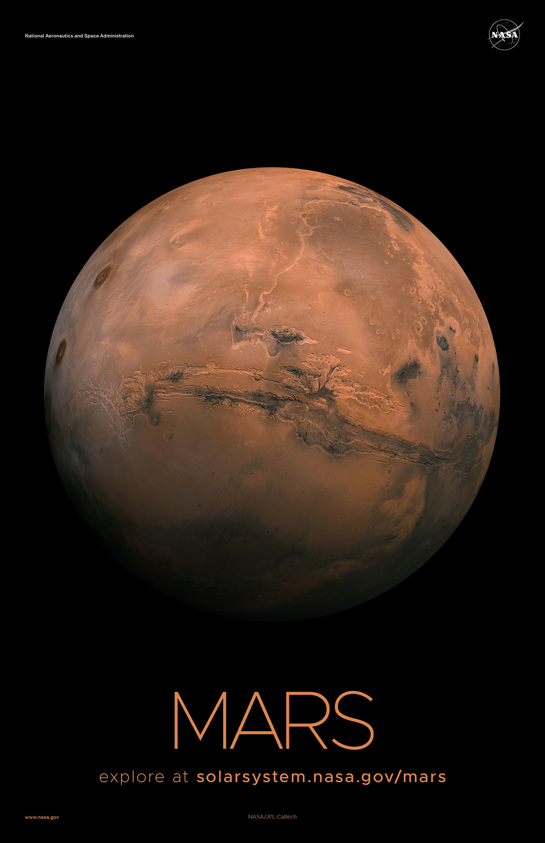 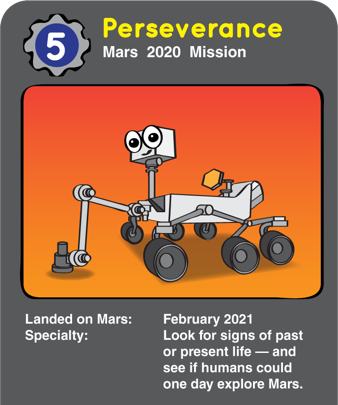 Mars
A rover named Perseverance is exploring Mars for us right now!
Act like a rolling robot, searching for clues about Mars
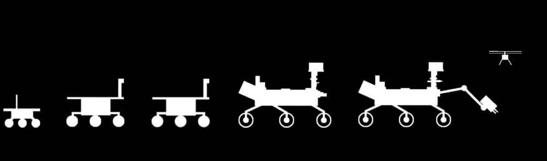 [Speaker Notes: Image: https://solarsystem.nasa.gov/resources/925/solar-system-and-beyond-poster-set/


https://spaceplace.nasa.gov/mars-rovers/en/ 

https://mars.nasa.gov/mars2020/]
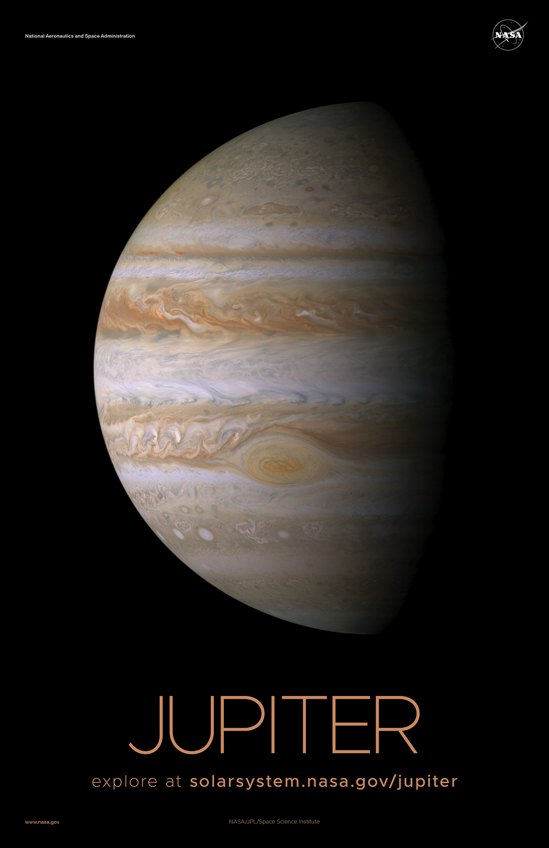 Planet Pantomime
Jupiter
Jupiter is the largest planet in our Solar System and has a very thick atmosphere
Act really big!
[Speaker Notes: Image: https://solarsystem.nasa.gov/resources/925/solar-system-and-beyond-poster-set/


https://spaceplace.nasa.gov/all-about-jupiter]
Planet Pantomime
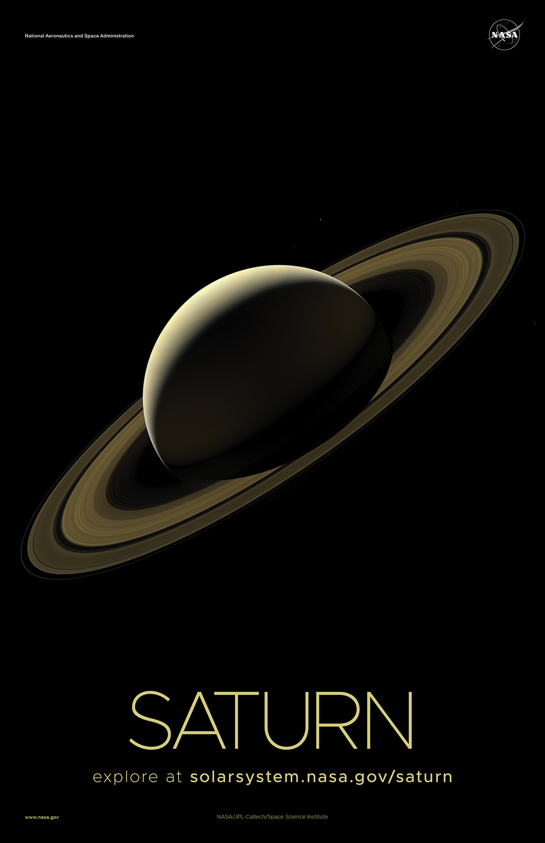 Saturn
Saturn is known for its beautiful rings 
Pretend you have a tutu of rings around you
[Speaker Notes: Image: https://solarsystem.nasa.gov/resources/925/solar-system-and-beyond-poster-set/


https://spaceplace.nasa.gov/all-about-saturn]
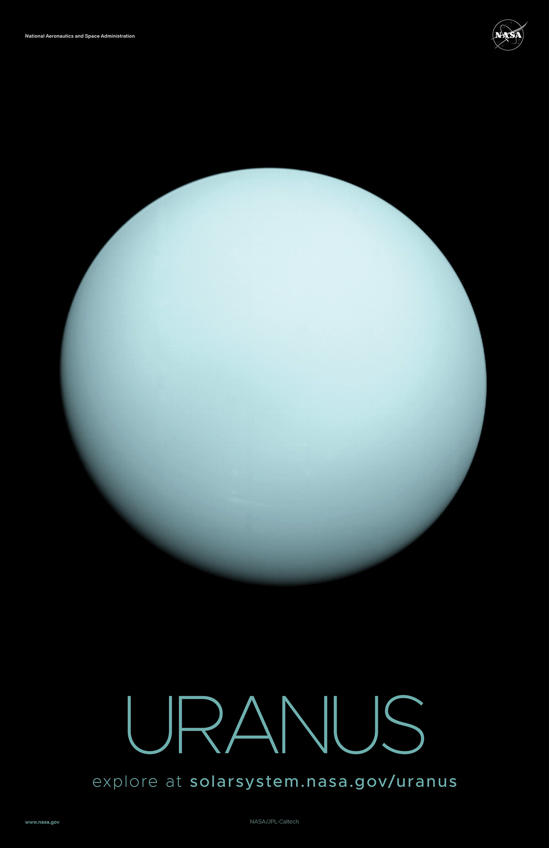 Planet Pantomime
Uranus
Uranus was the first planet to be found with a telescope
Act like you are finding a planet with a telescope for the first time
[Speaker Notes: Image: https://solarsystem.nasa.gov/resources/925/solar-system-and-beyond-poster-set/


https://spaceplace.nasa.gov/all-about-uranus]
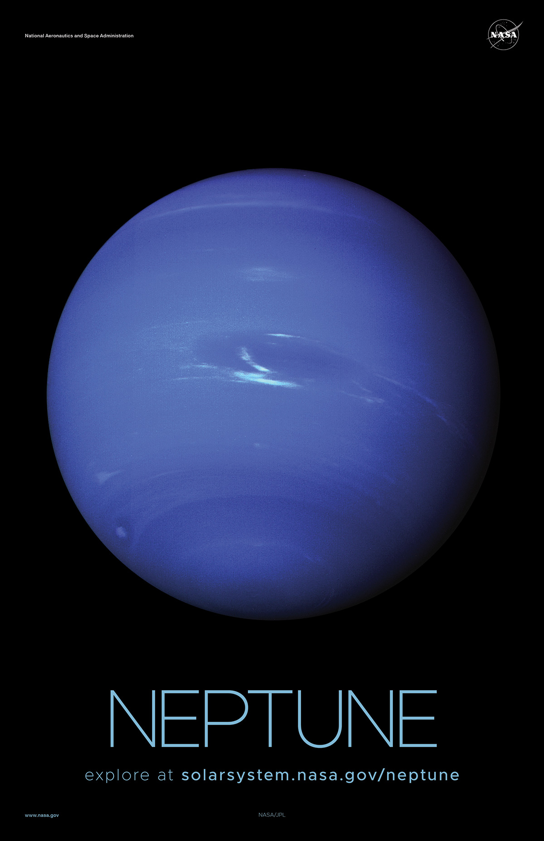 Planet Pantomime
Neptune
Neptune and Earth have similar gravity
Jump up and feel how fast you come back down
[Speaker Notes: Image: https://solarsystem.nasa.gov/resources/925/solar-system-and-beyond-poster-set/

https://spaceplace.nasa.gov/all-about-neptune]
Planet Images
Mercury
Saturn
Mars
Jupiter
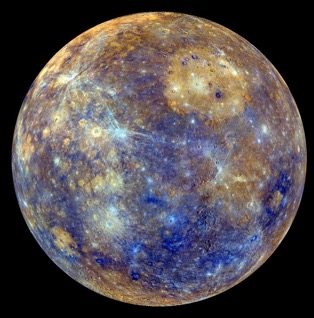 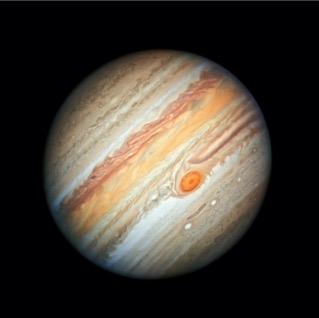 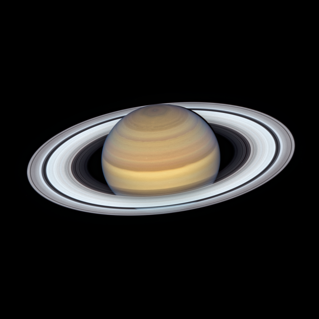 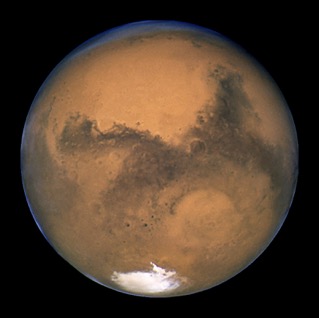 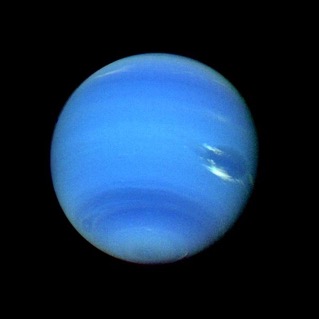 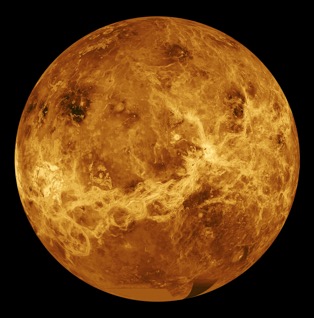 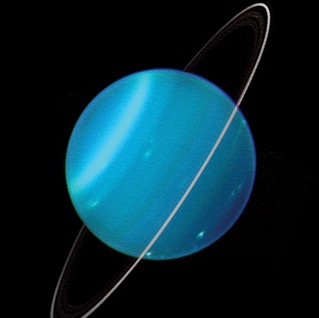 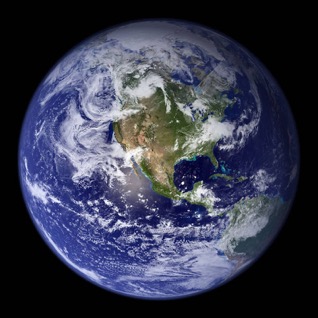 Earth
Neptune
Venus
Uranus
[Speaker Notes: Scrambled order
Actual order from Sun: Mercury, Venus, Earth, Mars, Jupiter, Saturn, Uranus, Neptune

Top row L to R
https://solarsystem.nasa.gov/planets/mercury/galleries/
https://solarsystem.nasa.gov/planets/jupiter/galleries/
https://solarsystem.nasa.gov/planets/saturn/galleries/
https://www.nasa.gov/images/content/420295main_marsopposition2003_hubble.jpg

Bottom row L to R
https://solarsystem.nasa.gov/planets/venus/galleries/
https://solarsystem.nasa.gov/planets/uranus/galleries/
https://solarsystem.nasa.gov/resources/786/blue-marble-2002/
https://solarsystem.nasa.gov/planets/neptune/galleries/]
Planet Illustrations
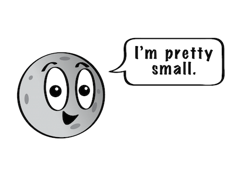 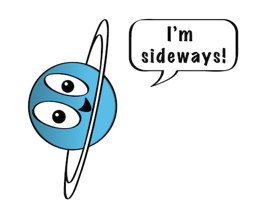 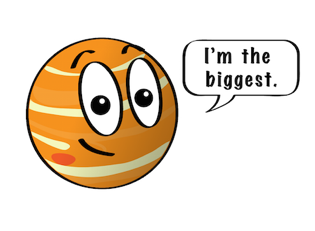 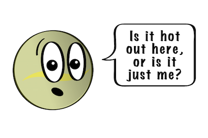 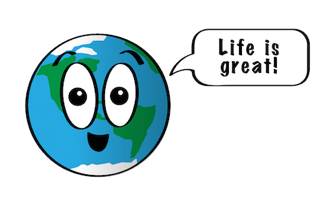 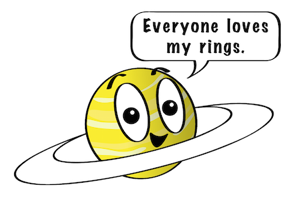 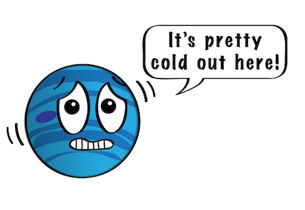 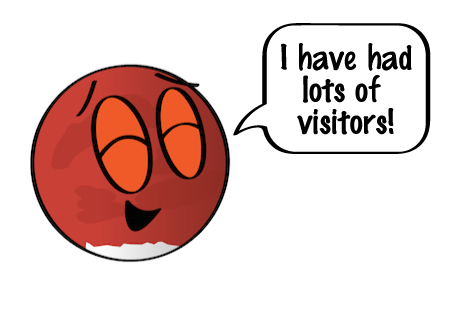 [Speaker Notes: https://spaceplace.nasa.gov/menu/solar-system/

Planet order, starting at the Sun

Mercury (small)
Venus (hot)
Earth (life)
Mars (visitors)


Jupiter (biggest)
Saturn (rings)
Uranus (sideways)
Neptune (cold)]
Planet Images
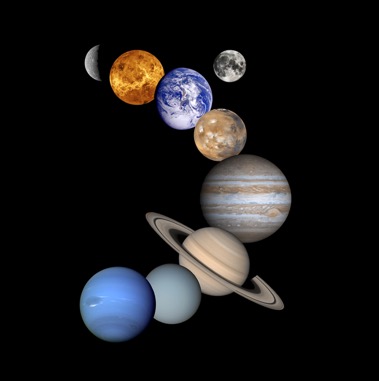 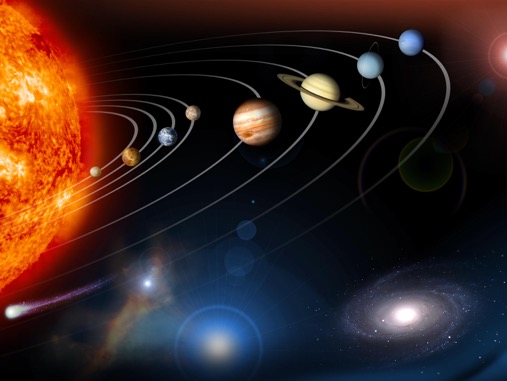 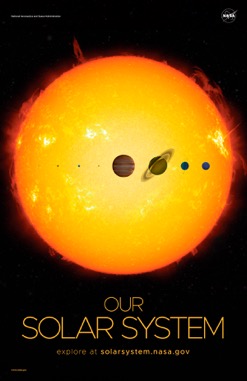 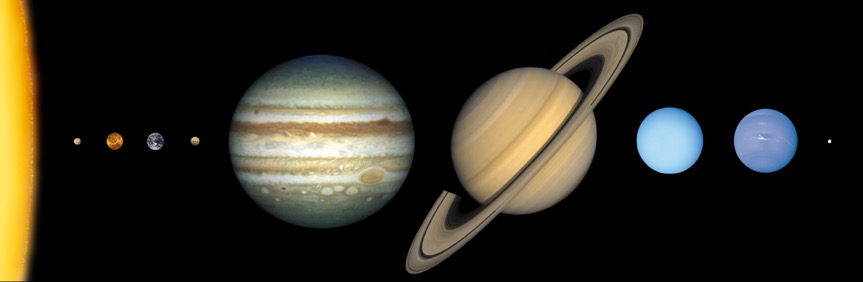 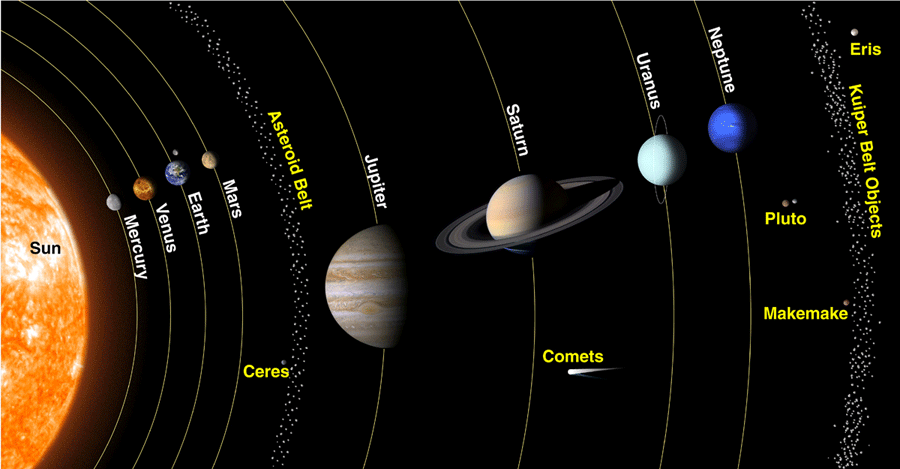 [Speaker Notes: https://www.nasa.gov/sites/default/files/thumbnails/image/edu_planets_large.jpg
https://www.nps.gov/laro/learn/photosmultimedia/images/PIA12114_NASA.jpg
https://solarsystem.nasa.gov/resources/925/solar-system-and-beyond-poster-set/

https://solarsystem.nasa.gov/system/downloadable_items/968_solarsys_scale.jpg
https://spaceplace.nasa.gov/review/ice-dwarf/solar-system-lrg.png]
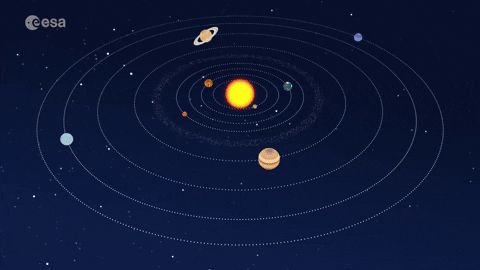 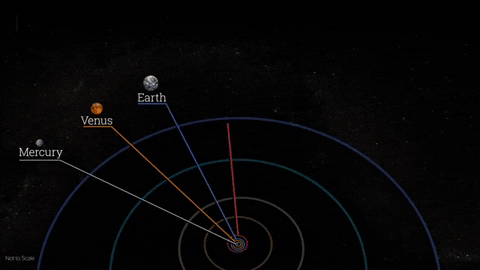 [Speaker Notes: https://media4.giphy.com/media/h8sRbOtj55JACfGn8R/giphy.gif

https://media0.giphy.com/media/KEYTEQotUPNQVciNHb/giphy.gif?cid=5e214886dd6cdbc37dbdb2a236ffe7e095fea50fa9c1037d&rid=giphy.gif&ct=g]
Activity
Solar System Saying
rocky planets
gas giants
ice giants
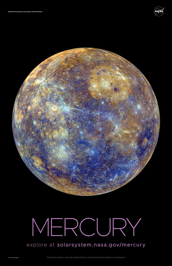 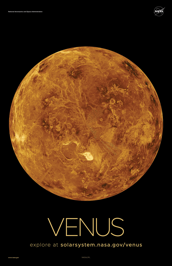 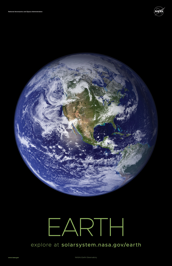 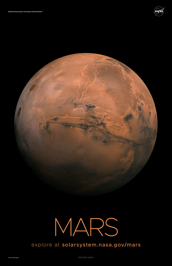 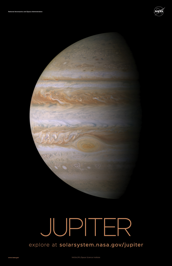 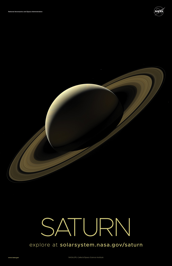 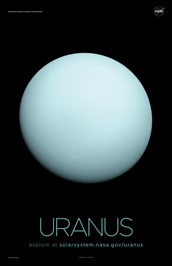 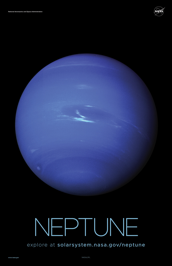 Many
Very
Excellent
M
Just
Shared
Unique
N
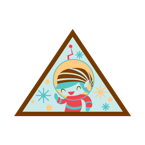 [Speaker Notes: NASA Solar System and beyond poster set  


Brownie Space Science: Name those planets]
Space Science: Name those planets!
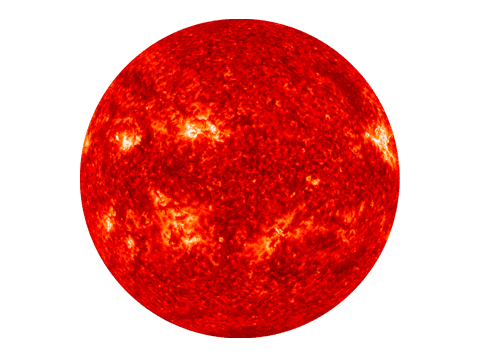 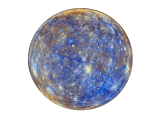 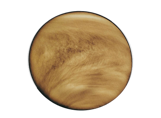 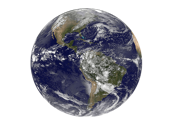 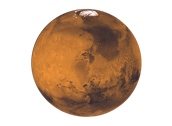 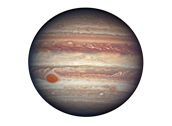 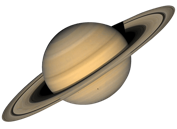 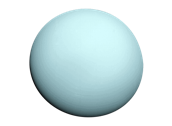 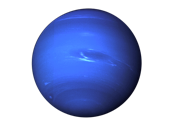 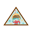 [Speaker Notes: JAMBOARD BACKGROUND
Export as JPG and use as background for virtual collaboration. Add words or “stickies” to each column, then choose one from each to create a phrase to remember the order of the planets.

https://nineplanets.org/planets-transparent-background/
https://spaceplace.nasa.gov/menu/solar-system/

Starting at the Sun, create a mnemonic device to remember the order of the planets. 

M is for My, Many, Meet…
V is for Very, Venomous…]
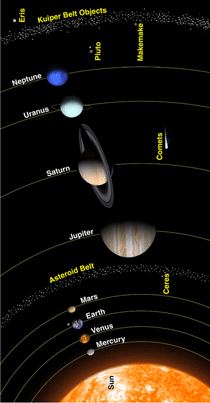 About Pluto
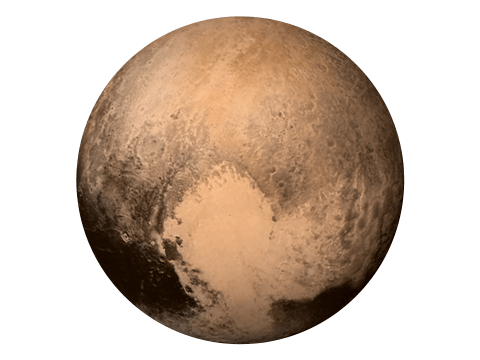 Is Pluto a planet?
It’s a dwarf planet
[Speaker Notes: Why is Pluto not a planet?
A while back, Pluto was the ninth planet from the Sun. It was also the smallest planet.

But not anymore. Poor Pluto. Just how did it get "kicked out" of our family of planets? And who are its "real" family members?

Astronomers have already named three other objects in the solar system that are about the same small size as Pluto. They are Ceres [SEAR-ees], Makemake (MAH-kee-MAH-kee], and Eris (AIR-iss]. These objects, along with Pluto, are much smaller than the "other" planets.
Ceres orbits in the asteroid belt between Mars and Jupiter. Makemake, like Pluto, is part of the Kuiper [KI-per] Belt, which is a region of trillions of icy objects orbiting beyond Neptune. Eris' orbit is even farther out. Astronomers have put these objects into a new family called dwarf planets.

More fun facts at
https://spaceplace.nasa.gov/ice-dwarf/en/
https://www.nasa.gov/audience/forstudents/k-4/stories/nasa-knows/what-is-pluto-k4.html
https://solarsystem.nasa.gov/planets/dwarf-planets/pluto/overview/]
Dwarf Planets
Make Make
Haumea
Eris
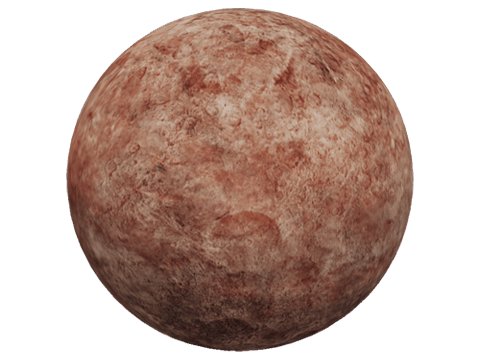 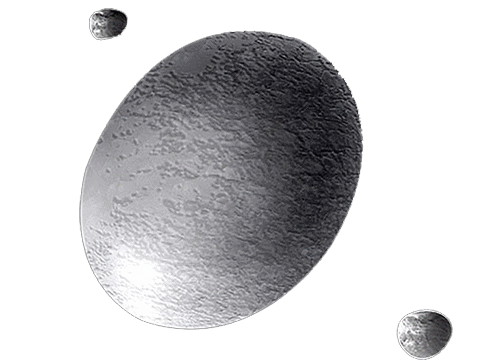 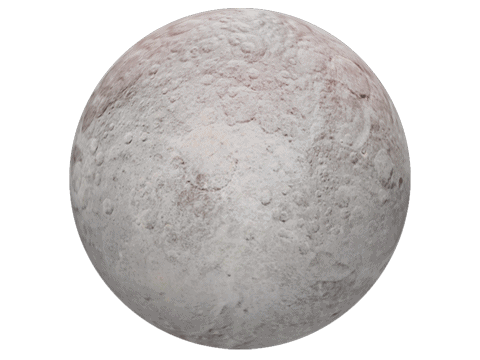 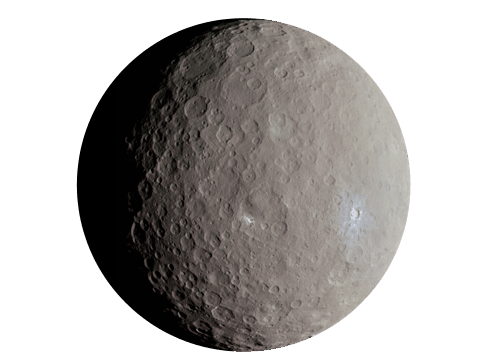 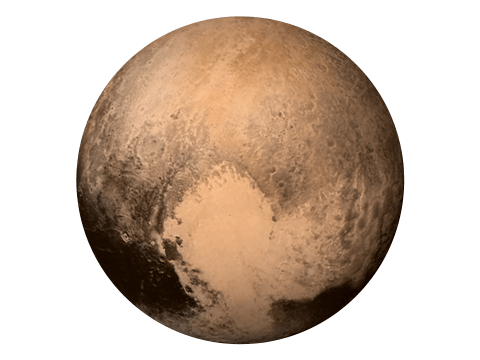 Ceres
Pluto
[Speaker Notes: Images: https://nineplanets.org/planets-transparent-background/

https://solarsystem.nasa.gov/planets/overview/
https://spaceplace.nasa.gov/ice-dwarf/en/
https://www.nasa.gov/content/planets-moons-and-dwarf-planets]
Riddle
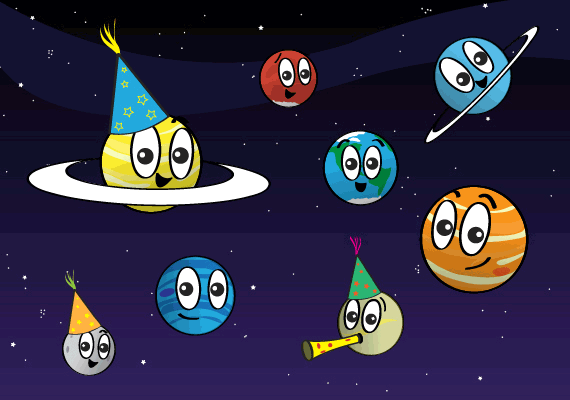 How do you organize a space party?
You planet!
[Speaker Notes: https://nasaspaceplace.tumblr.com/image/154780432247]